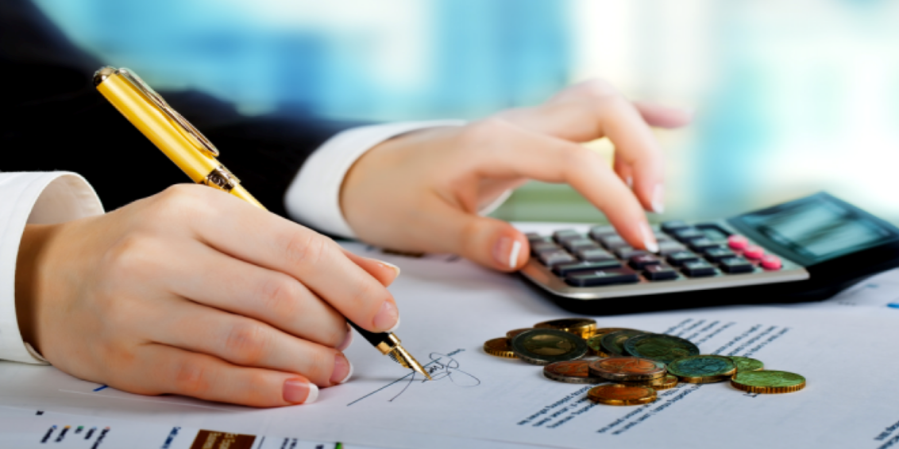 Финансовая грамотность-залог будущего успеха
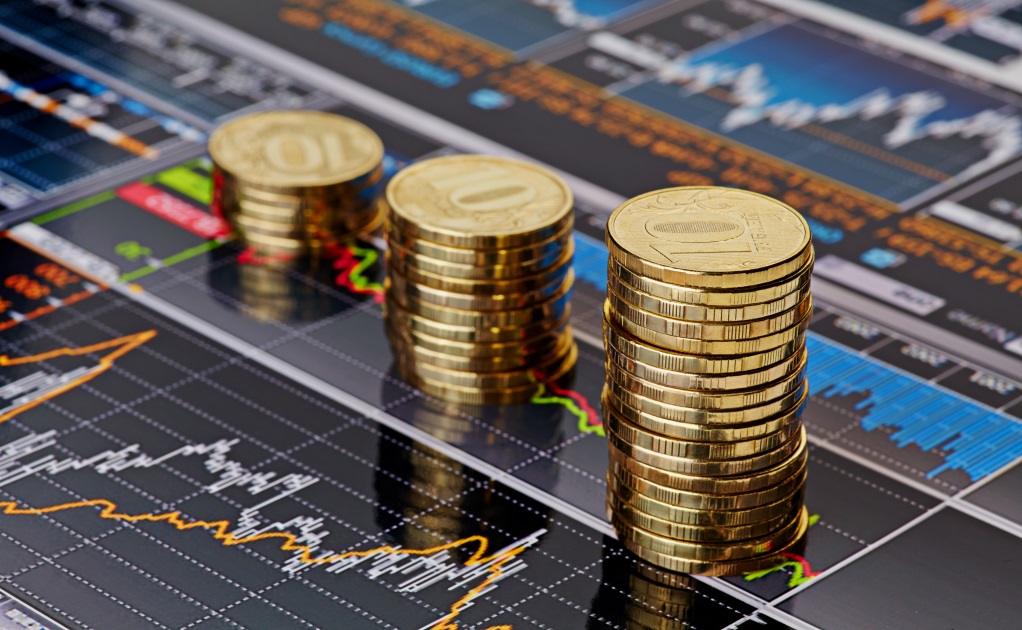 Всероссийский профессиональный праздник «День финансиста» - это праздник для всех специалистов финансовой сферы
Указом Президента Российской Федерации №1101 от 19 августа 2011 года «День финансиста» учрежден в качестве Государственного праздника, который теперь ежегодно отмечается 8 сентября
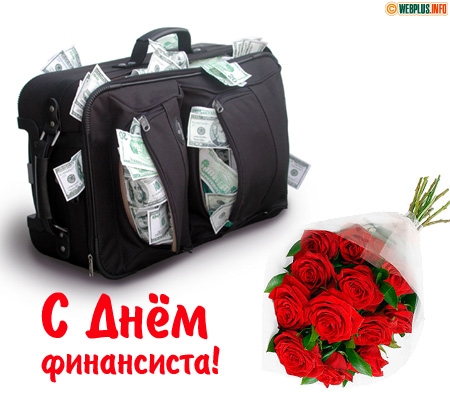 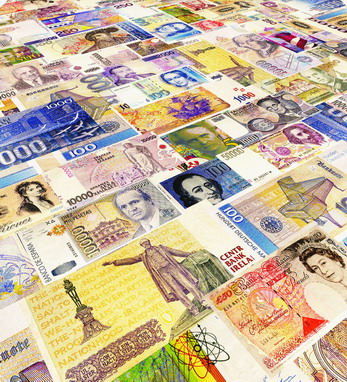 Самооценка финансовой грамотности
1.Ведёте ли вы  учёт собственных доходов и расходов?
*Да
*Нет
2.Планируете ли Вы свой личный или семейный бюджет?
*Да
*Нет
3. Знаете ли вы,  где можно взять необходимую информацию о финансовой системе и финансовых отношениях?
*Да
*Нет
4.Считаете ли Вы, что безналичная форма расчетов  является наиболее эффективной для экономики?
*Да
*Нет
5..Как Вы осуществляете платежи за покупки и услуги?
* Безналичная форма
* Наличная форма
6.Как вы оцениваете свой уровень финансовой грамотности?
*Достаточный
*Средний
*Недостаточный
?
?
Викторина
?
?
Он финансовый факир, В банк к себе вас ждёт …
Будут целыми, как в танке, сбереженья ваши в ...
Дела у нас пойдут на лад: мы в лучший банк внесли свой ...
Приносить доходы стал« в банке папин ...
Чтобы дом купить я смог, взял кредит, внеся ...
В банке для всех  висит информация:«Деньги в «кубышках» съедает ...»
Мебель купили, одежду, посуду. Брали для этого в банке мы ...
Стал владельцем, братцы, я - Вот завода ...
На рубль - копейки, на доллары - центы, Бегут-набегают в банке ...
Из какого аппарата Выдаётся нам зарплата?
Если банк попросим мы, Денег нам он даст взаймы. Ну а в древности, веками, Кто ссужал людей деньгами?
Финансовые советники рекомендуют1.Нужно заплатить все обязательные регулярные платежи: например, налоги, квартплата, выплаты по кредитам и т.п.2.Другие необходимые траты: на питание, проезд, мобильный телефон, хозяйственные нужды,одежду,обувь(сумму нужно ограничить и ее не превышать).3.Примерно 10%-на непредвиденные расходы4.10%-на депозит в банке5.20%-откладывать на крупные покупки, отпуск, подарки и прочее.  На выплаты по банковским долгам должно   идти не больше 30% ваших доходов.
Интернет-страницы для повышения уровня финансовой грамотности
Город финансов 
Банковский словарь 
Финграм ТВ 
Азбука финансов 
Финансовая грамота
Книги, которые помогут повысить собственный уровень финансовой грамотности
Брайан Трейси «21 непреложный закон денег»;
Дэниель Голди, Гордон Мюррей «Инвестиционный ответ. Как защитить свое финансовое будущее»
Наполеон Хилл «Думай и богатей»;
Бодо Шеффер «Мани, или Азбука денег»;
Джордж Клейсон «Самый богатый человек в Вавилоне»
Джон Кехо «Подсознание может все»;
К. Бакшт «Вкус жизни. Как достигать успеха, финансовой свободы и управлять своей судьбой»
А. Горяев, В. Чумаченко «Финансовая грамота»
Д.Конаш «Сохранить и приумножить. Как грамотно и с выгодой управлять сбережениями»
А.Паранич «Личный финансовый план. Инструкция по составлению»